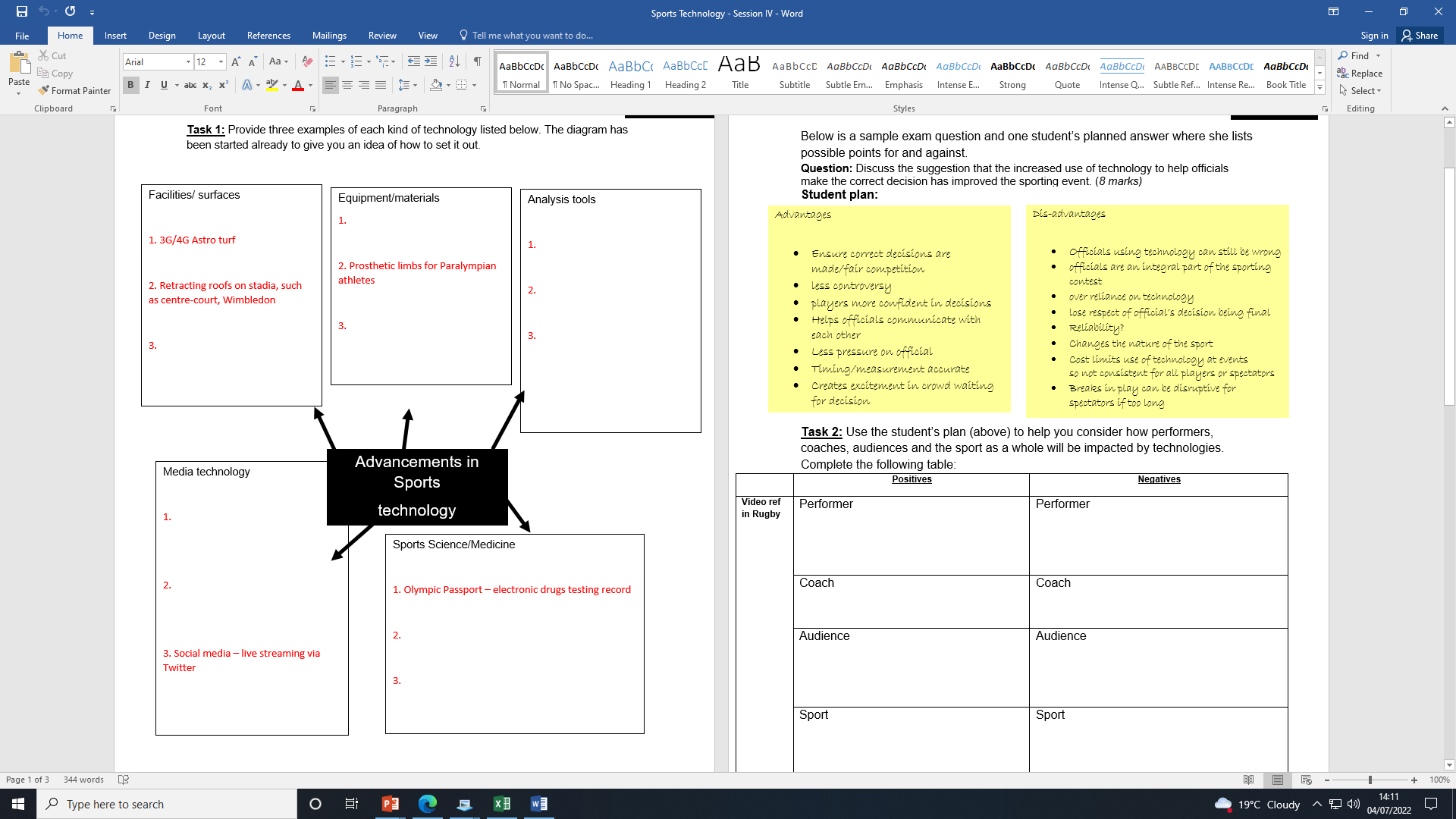 Lightweight carbon fibre bike frames
Metabolic Cart 
Software
Video analysis
Titanium Stem Guard Cricket helmets
GPS
Wind tunnels for marginal gains in cycling
VAR / Hawkeye
On demand – catch-up TV
Hyperbaric Chambers
Cryotherapy Chambers